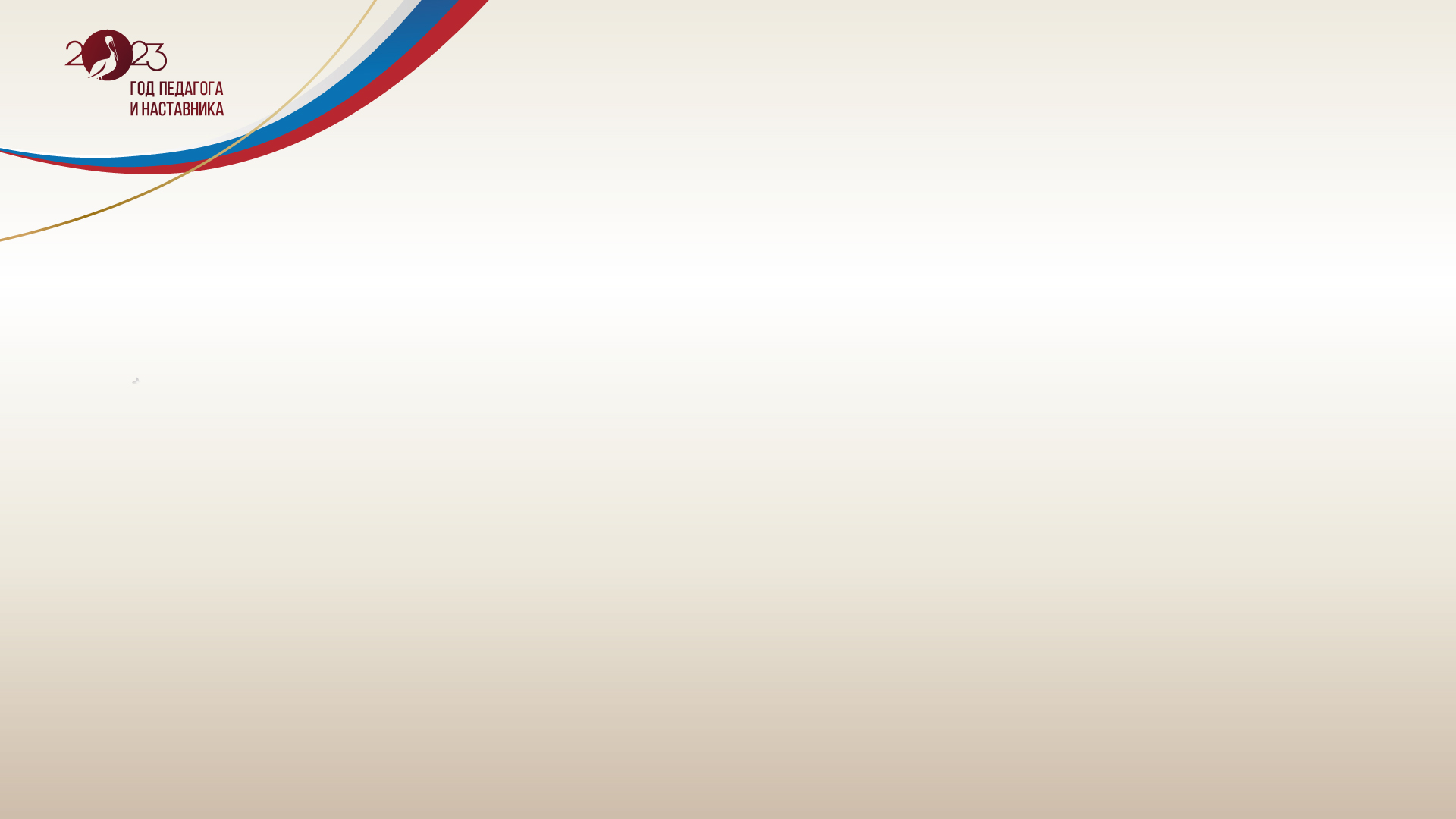 ОБЩИЕ ПОЛОЖЕНИЯ
Квалификационные категории, установленные до вступления в силу Порядка, сохраняются в течение срока, на который были установлены
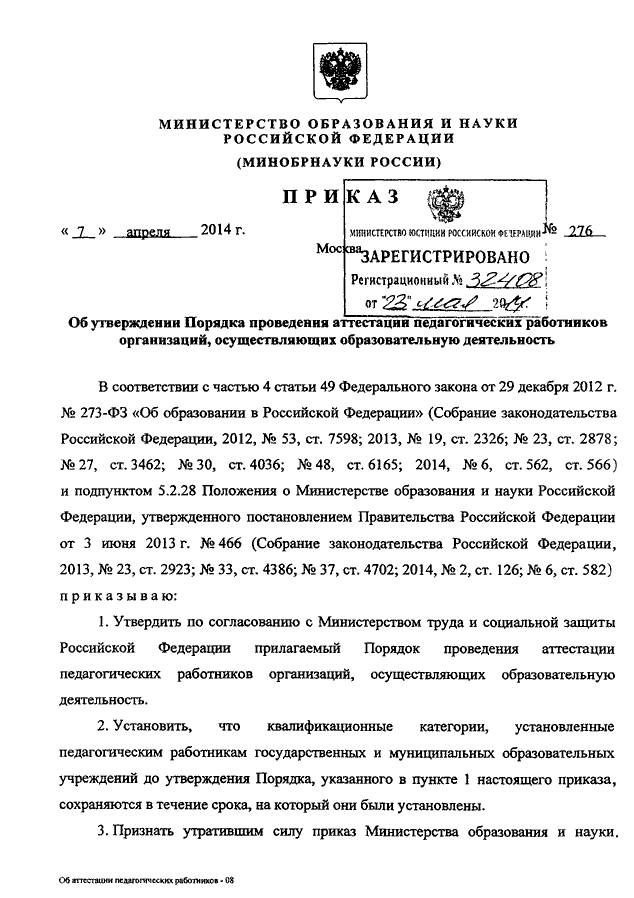 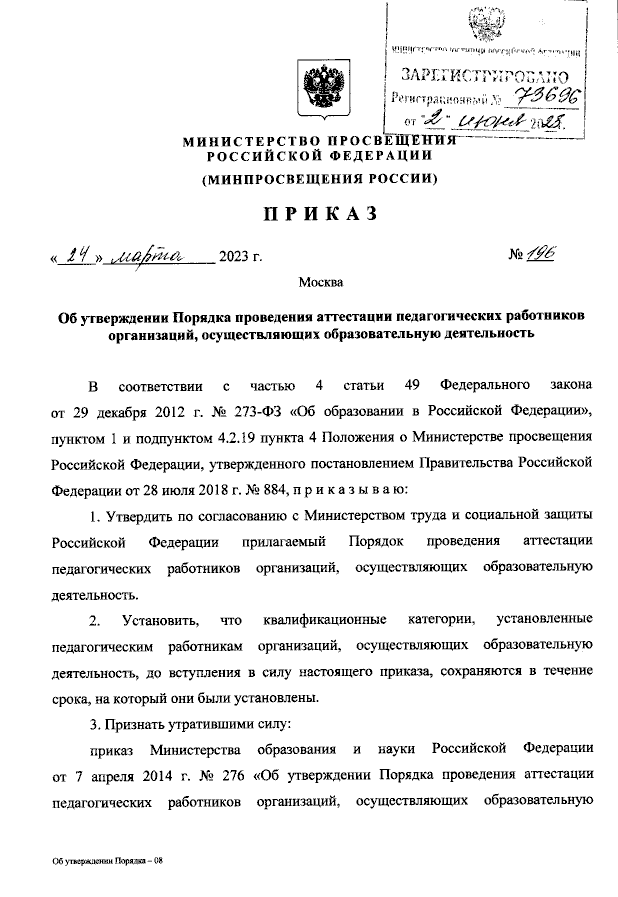 Приказ Министерства образования и науки Российской Федерации от 07.04.2014 № 276 «Об утверждении Порядка проведения аттестации педагогических работников организаций, осуществляющих образовательную деятельность»
Приказ Министерства просвещения Российской Федерации от 24.03.2023 № 196«Об утверждении Порядка проведения аттестации педагогических работников организаций, осуществляющих образовательную деятельность»
01.09.2014
01.09.2023
31.08.2029
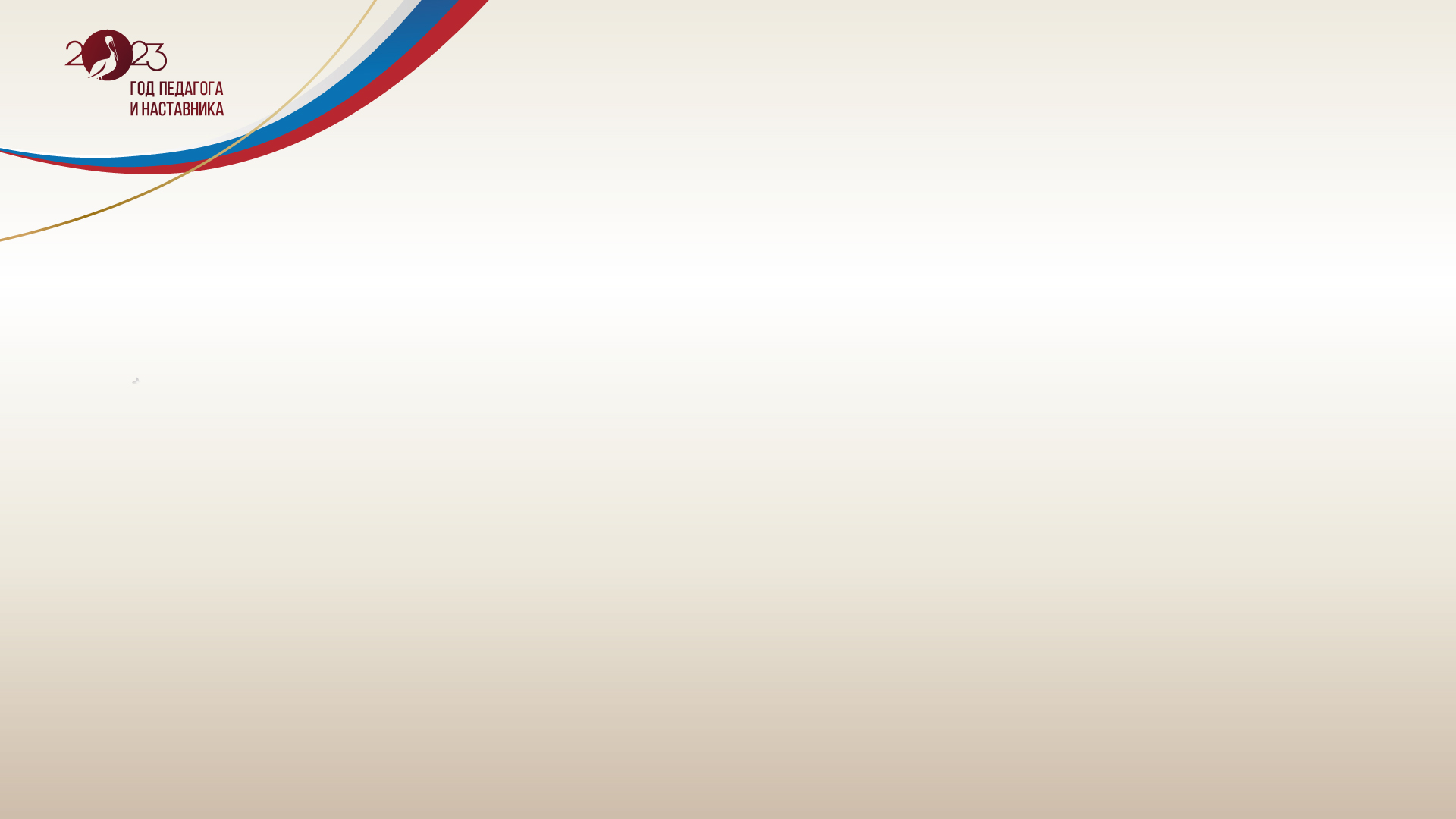 АТТЕСТАЦИЯ НА СООТВЕТСТВИЕ ЗАНИМАЕМОЙ ДОЛЖНОСТИ
Раздел II п.7.
Состав аттестационной комиссии:
обязательно включает представитель выборного органа первичной профсоюзной организации (не менее 5 человек);
руководитель организации в состав аттестационной комиссии организации не входит
сведения об аттестации не вносятся в трудовую книжку
Ранее не было регламентировано
Приказ Министерства образования и науки Российской Федерации от 07.04.2014 № 276 «Об утверждении Порядка проведения аттестации педагогических работников организаций, осуществляющих образовательную деятельность»
Приказ Министерства просвещения Российской Федерации от 24.03.2023 № 196«Об утверждении Порядка проведения аттестации педагогических работников организаций, осуществляющих образовательную деятельность»
01.09.2014
31.08.2029
01.09.2023
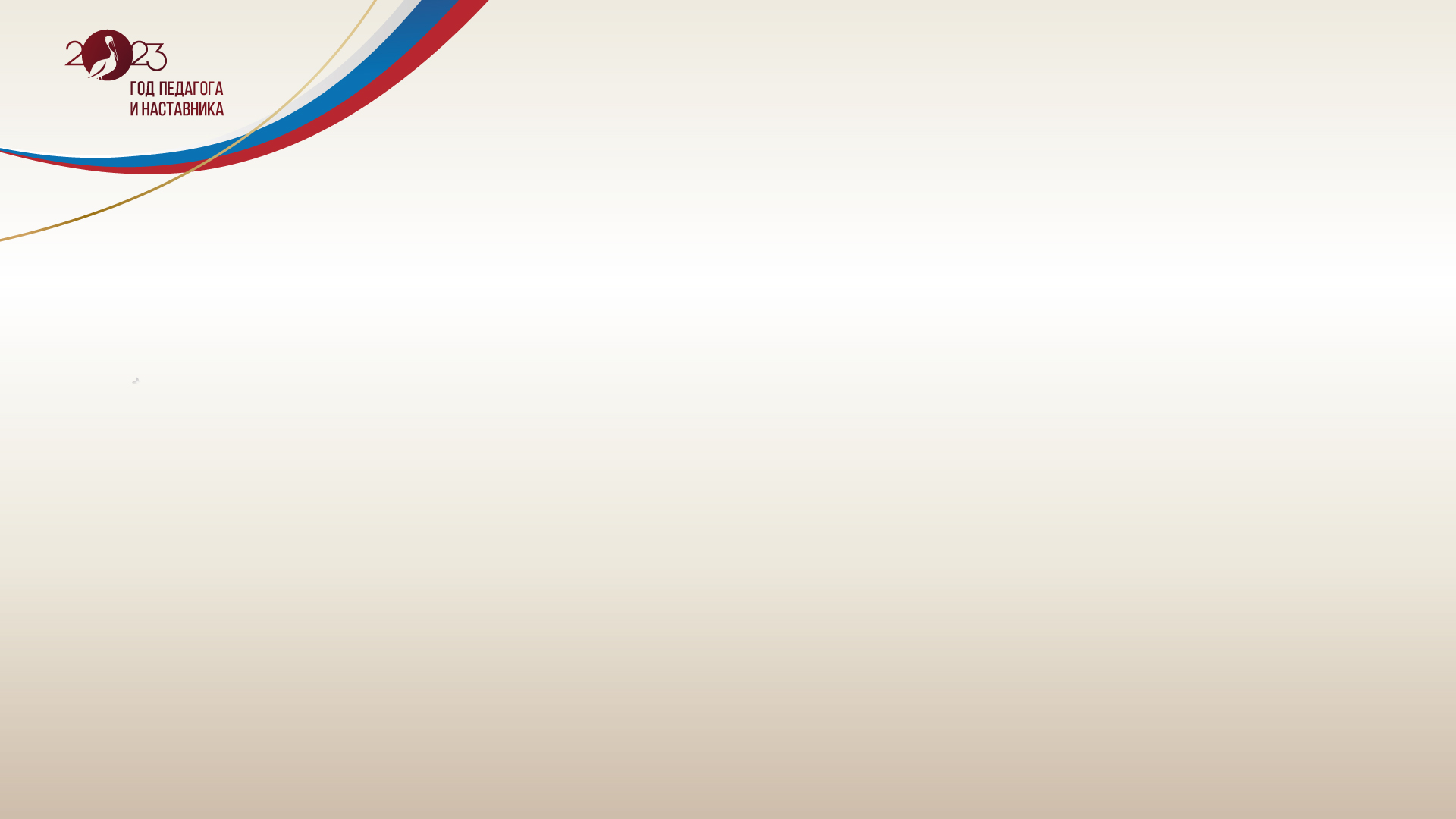 АТТЕСТАЦИЯ ДЛЯ УСТАНОВЛЕНИЯ КВАЛИФИКАЦИОННОЙ КАТЕГОРИИ (ПЕРВОЙ, ВЫСШЕЙ)
пункт 24 Квалификационная категория устанавливается сроком на 5 лет
Раздел III пункт 24Ограничения в сроках отсутствуют
пункт 26В состав аттестационных комиссий входит не менее 7 человек, включая специалистов для осуществления всестороннего анализа
пункт 26Нет указаний о составе аттестационной комиссии
Приказ Министерства образования и науки Российской Федерации от 07.04.2014 № 276 «Об утверждении Порядка проведения аттестации педагогических работников организаций, осуществляющих образовательную деятельность»
Приказ Министерства просвещения Российской Федерации от 24.03.2023 № 196«Об утверждении Порядка проведения аттестации педагогических работников организаций, осуществляющих образовательную деятельность»
01.09.2014
31.08.2029
01.09.2023
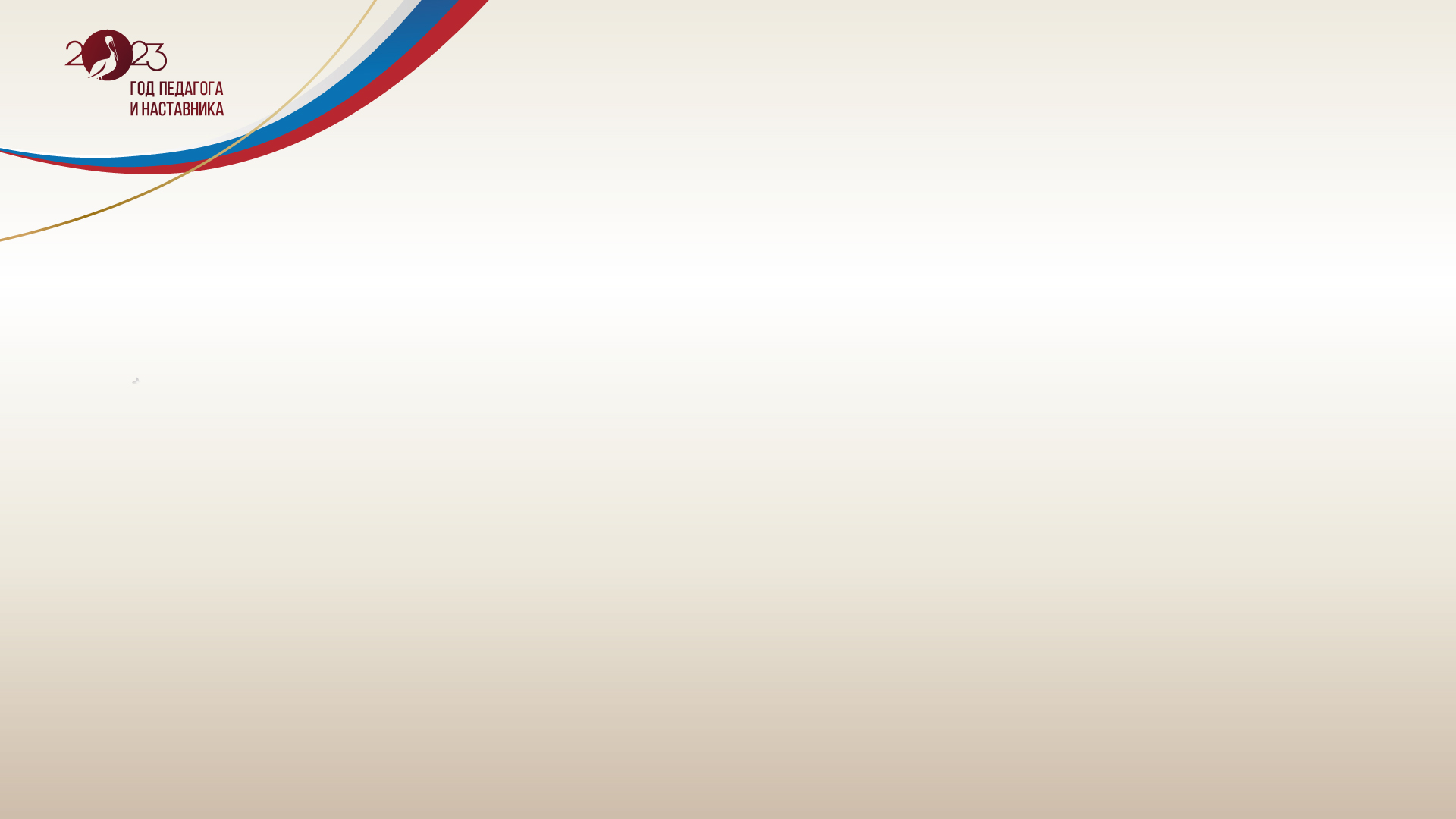 АТТЕСТАЦИЯ ДЛЯ УСТАНОВЛЕНИЯ КВАЛИФИКАЦИОННОЙ КАТЕГОРИИ (ПЕРВОЙ, ВЫСШЕЙ)
пункт 27
Способы подачи:
непосредственно в комиссию
по почте письмом
через «Интернет»
пункт 27
Добавлены новые способы подачи:
через «Единый портал государственных и муниципальных услуг (функций)» (ЕПГУ)
через региональные порталы государственных и муниципальных услуг, интегрированные с ЕПГУ
Приказ Министерства образования и науки Российской Федерации от 07.04.2014 № 276 «Об утверждении Порядка проведения аттестации педагогических работников организаций, осуществляющих образовательную деятельность»
Приказ Министерства просвещения Российской Федерации от 24.03.2023 № 196«Об утверждении Порядка проведения аттестации педагогических работников организаций, осуществляющих образовательную деятельность»
01.09.2014
31.08.2029
01.09.2023
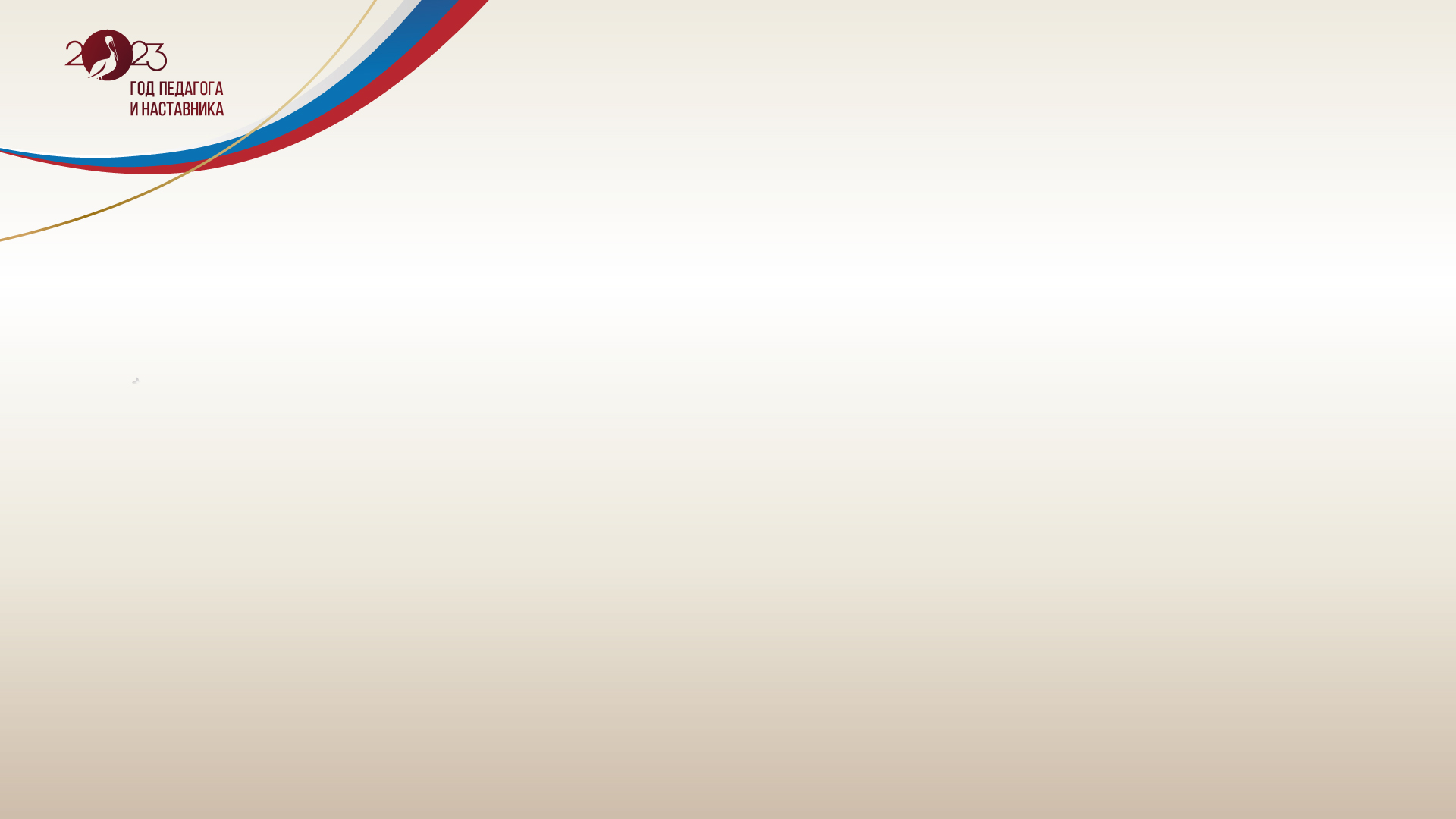 АТТЕСТАЦИЯ ДЛЯ УСТАНОВЛЕНИЯ КВАЛИФИКАЦИОННОЙ КАТЕГОРИИ (ПЕРВОЙ, ВЫСШЕЙ)
пункт 30
Заявления для установления высшей квалификационной категории подаются не ранее чем через два года после установления по этой должности первой квалификационной категории
пункт 30
Заявления для установления высшей квалификационной категории подаются педагогическими работниками, имеющими (имевшими) по одной из должностей первую или высшую квалификационную категорию
Приказ Министерства образования и науки Российской Федерации от 07.04.2014 № 276 «Об утверждении Порядка проведения аттестации педагогических работников организаций, осуществляющих образовательную деятельность»
Приказ Министерства просвещения Российской Федерации от 24.03.2023 № 196«Об утверждении Порядка проведения аттестации педагогических работников организаций, осуществляющих образовательную деятельность»
01.09.2014
31.08.2029
01.09.2023
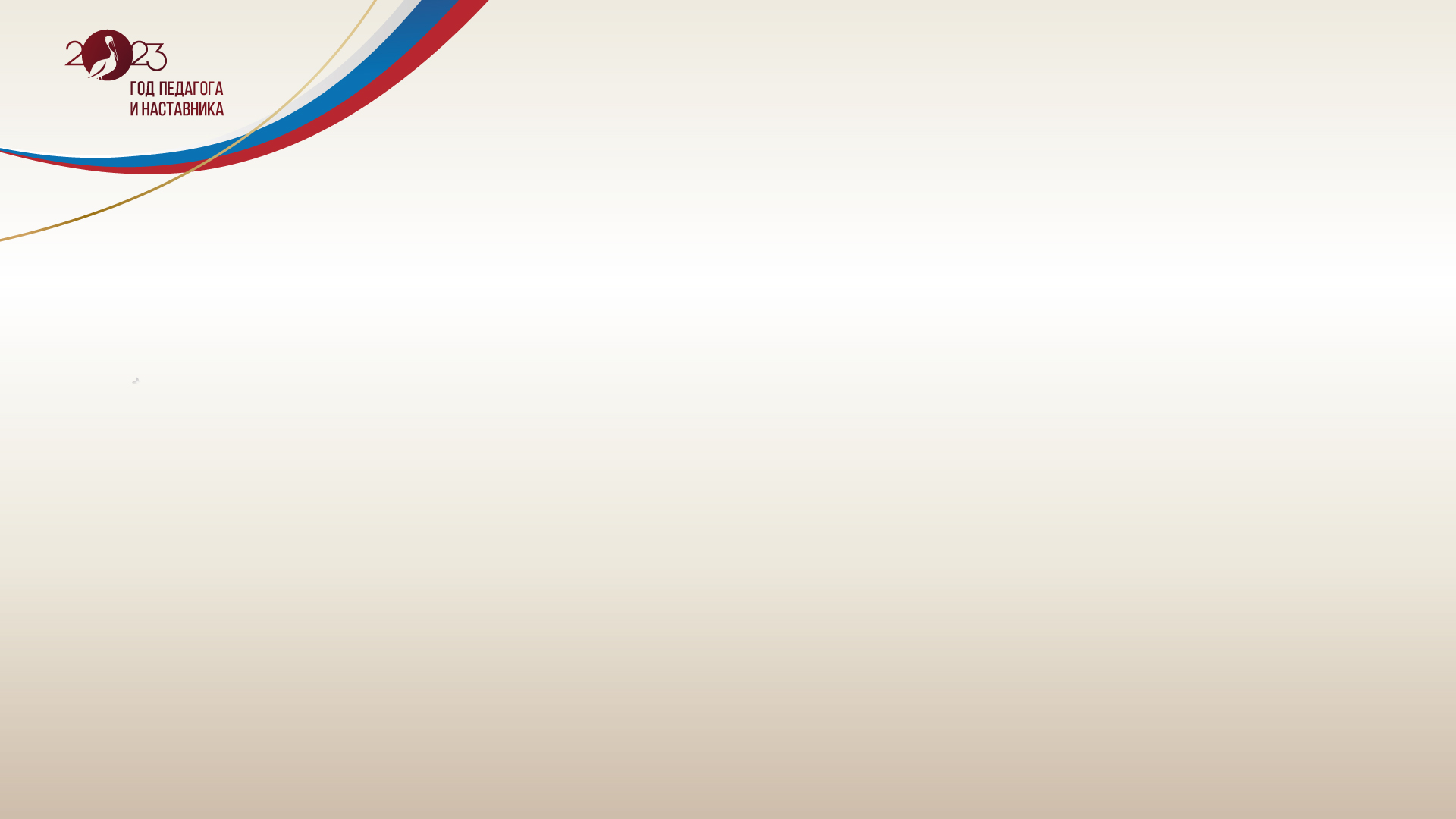 АТТЕСТАЦИЯ ДЛЯ УСТАНОВЛЕНИЯ КВАЛИФИКАЦИОННОЙ КАТЕГОРИИ (ПЕРВОЙ, ВЫСШЕЙ)
пункт 31
В течение 30 календарных дней осуществляется письменное уведомление, определяется конкретный срок аттестации с учетом срока действия ранее установленной категории
пункт 31
В течение 30 календарных дней осуществляется письменное уведомление о сроках, формах и способах проведения аттестации
Приказ Министерства образования и науки Российской Федерации от 07.04.2014 № 276 «Об утверждении Порядка проведения аттестации педагогических работников организаций, осуществляющих образовательную деятельность»
Приказ Министерства просвещения Российской Федерации от 24.03.2023 № 196«Об утверждении Порядка проведения аттестации педагогических работников организаций, осуществляющих образовательную деятельность»
01.09.2014
31.08.2029
01.09.2023
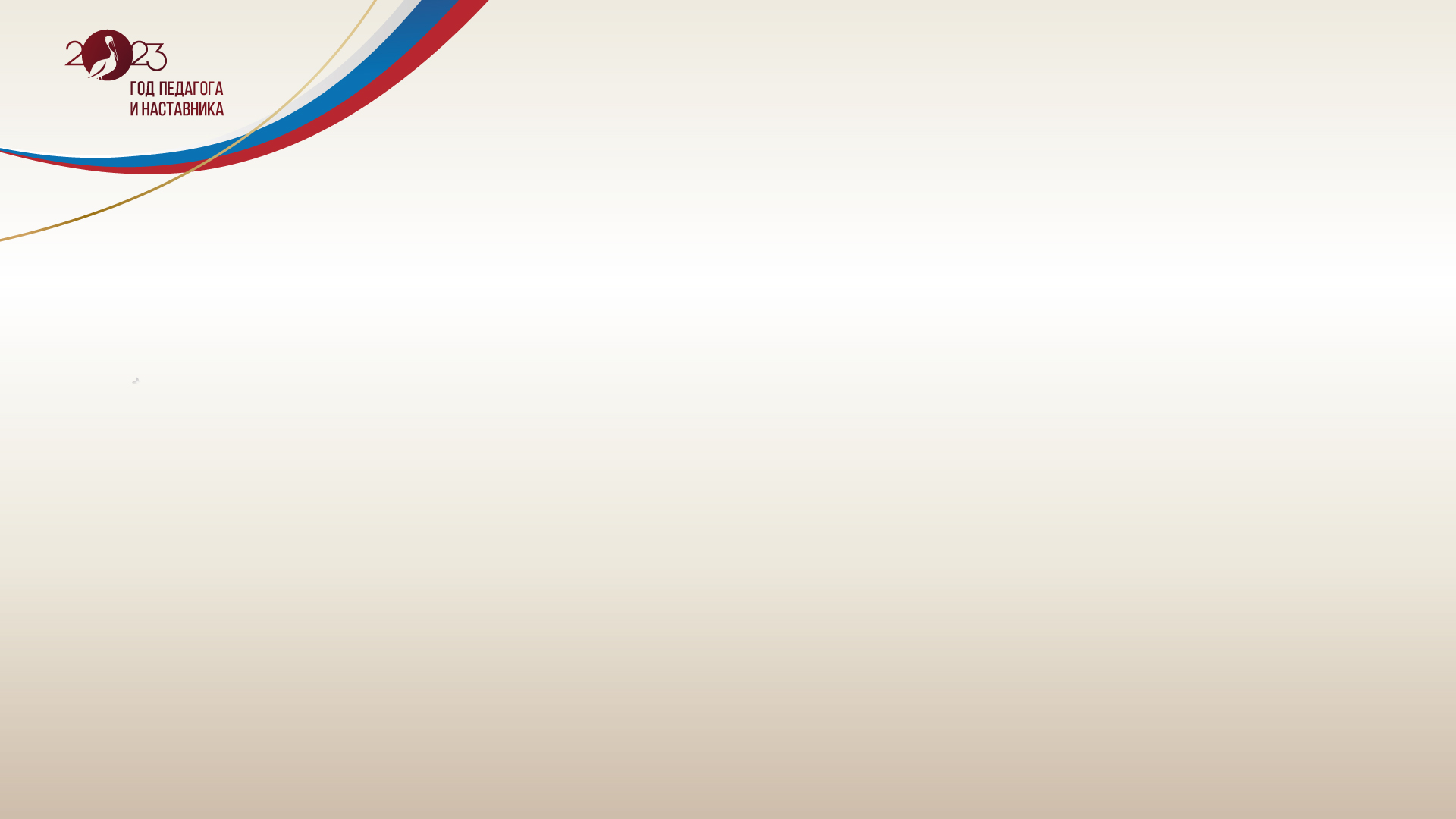 АТТЕСТАЦИЯ ДЛЯ УСТАНОВЛЕНИЯ КВАЛИФИКАЦИОННОЙ КАТЕГОРИИ (ПЕРВОЙ, ВЫСШЕЙ)
пункт 31
Проведение аттестации педагогических работников …..на основе сведений, подтверждающих наличие у педагогических работников наград, званий, знаков отличия, сведений о награждениях за участие в профессиональных конкурсах.
Ранее не было регламентировано
Приказ Министерства образования и науки Российской Федерации от 07.04.2014 № 276 «Об утверждении Порядка проведения аттестации педагогических работников организаций, осуществляющих образовательную деятельность»
Приказ Министерства просвещения Российской Федерации от 24.03.2023 № 196«Об утверждении Порядка проведения аттестации педагогических работников организаций, осуществляющих образовательную деятельность»
01.09.2014
31.08.2029
01.09.2023
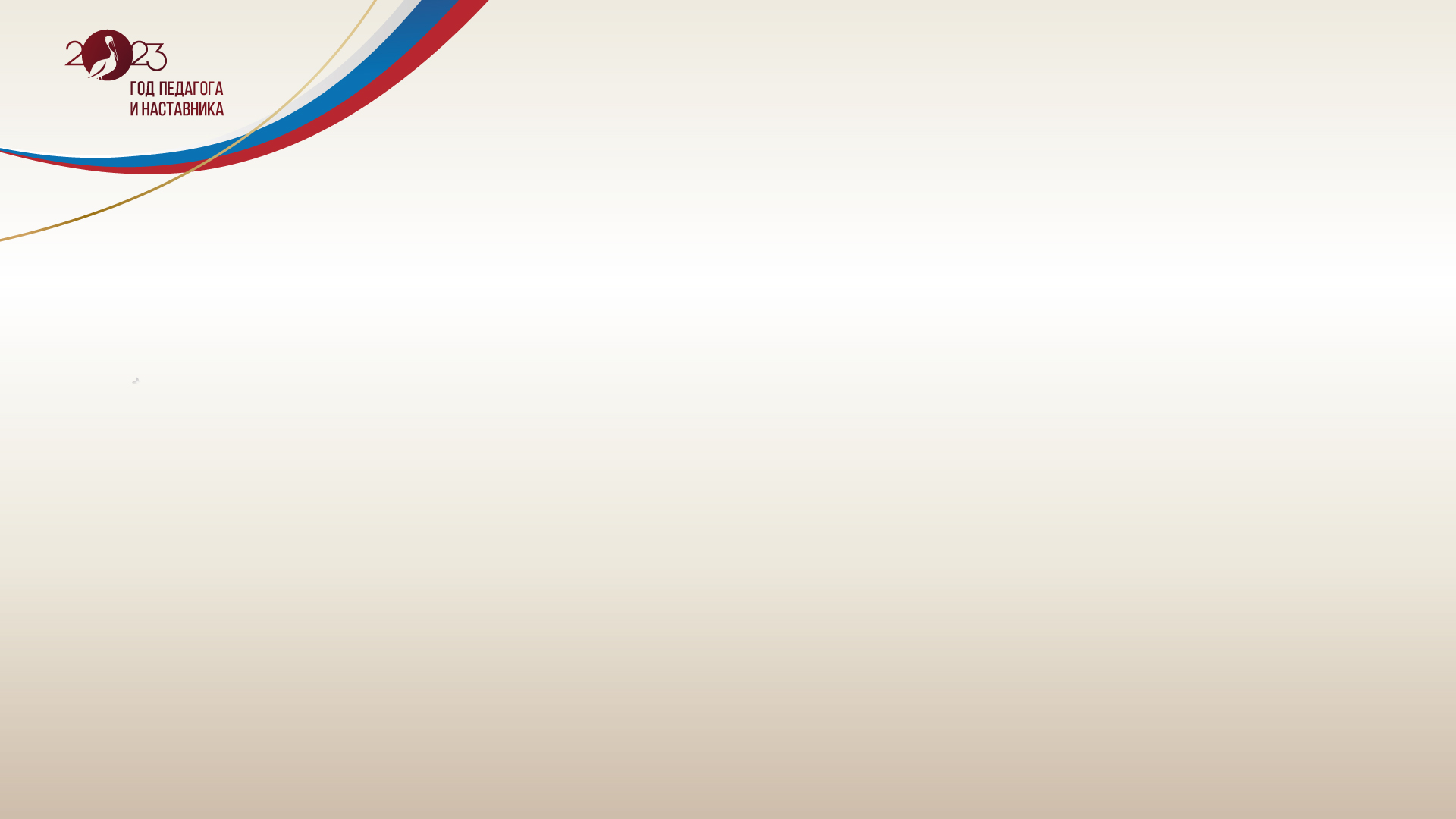 АТТЕСТАЦИЯ ДЛЯ УСТАНОВЛЕНИЯ КВАЛИФИКАЦИОННОЙ КАТЕГОРИИ (ПЕРВОЙ, ВЫСШЕЙ)
пункт 42На основании распорядительных актов об установлении квалификационных категорий работодатели вносят соответствующие записи в трудовые книжки педагогических работников и (или) в сведения об их трудовой деятельности.
Ранее не было регламентировано
Приказ Министерства образования и науки Российской Федерации от 07.04.2014 № 276 «Об утверждении Порядка проведения аттестации педагогических работников организаций, осуществляющих образовательную деятельность»
Приказ Министерства просвещения Российской Федерации от 24.03.2023 № 196«Об утверждении Порядка проведения аттестации педагогических работников организаций, осуществляющих образовательную деятельность»
01.09.2014
31.08.2029
01.09.2023
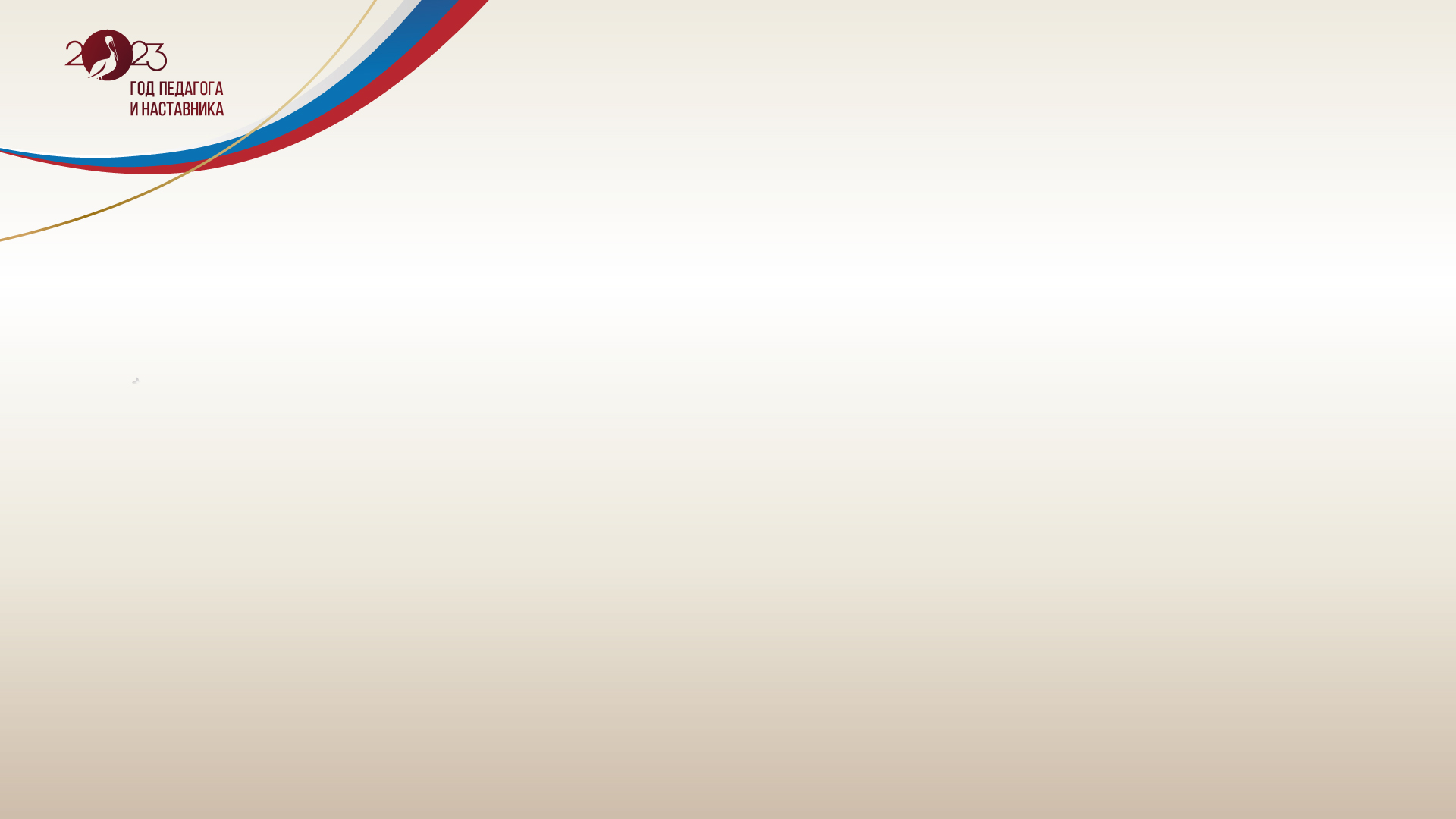 АТТЕСТАЦИЯ ДЛЯ УСТАНОВЛЕНИЯ КВАЛИФИКАЦИОННОЙ КАТЕГОРИИ «ПЕДАГОГ-МЕТОДИСТ» И «ПЕДАГОГ-НАСТАВНИК»
Раздел IV пункт 45 Аттестация проводится по желанию педагогических работников для допуска необходима  высшая квалификационная категория
Ранее не было регламентировано
Приказ Министерства образования и науки Российской Федерации от 07.04.2014 № 276 «Об утверждении Порядка проведения аттестации педагогических работников организаций, осуществляющих образовательную деятельность»
Приказ Министерства просвещения Российской Федерации от 24.03.2023 № 196«Об утверждении Порядка проведения аттестации педагогических работников организаций, осуществляющих образовательную деятельность»
01.09.2014
31.08.2029
01.09.2023
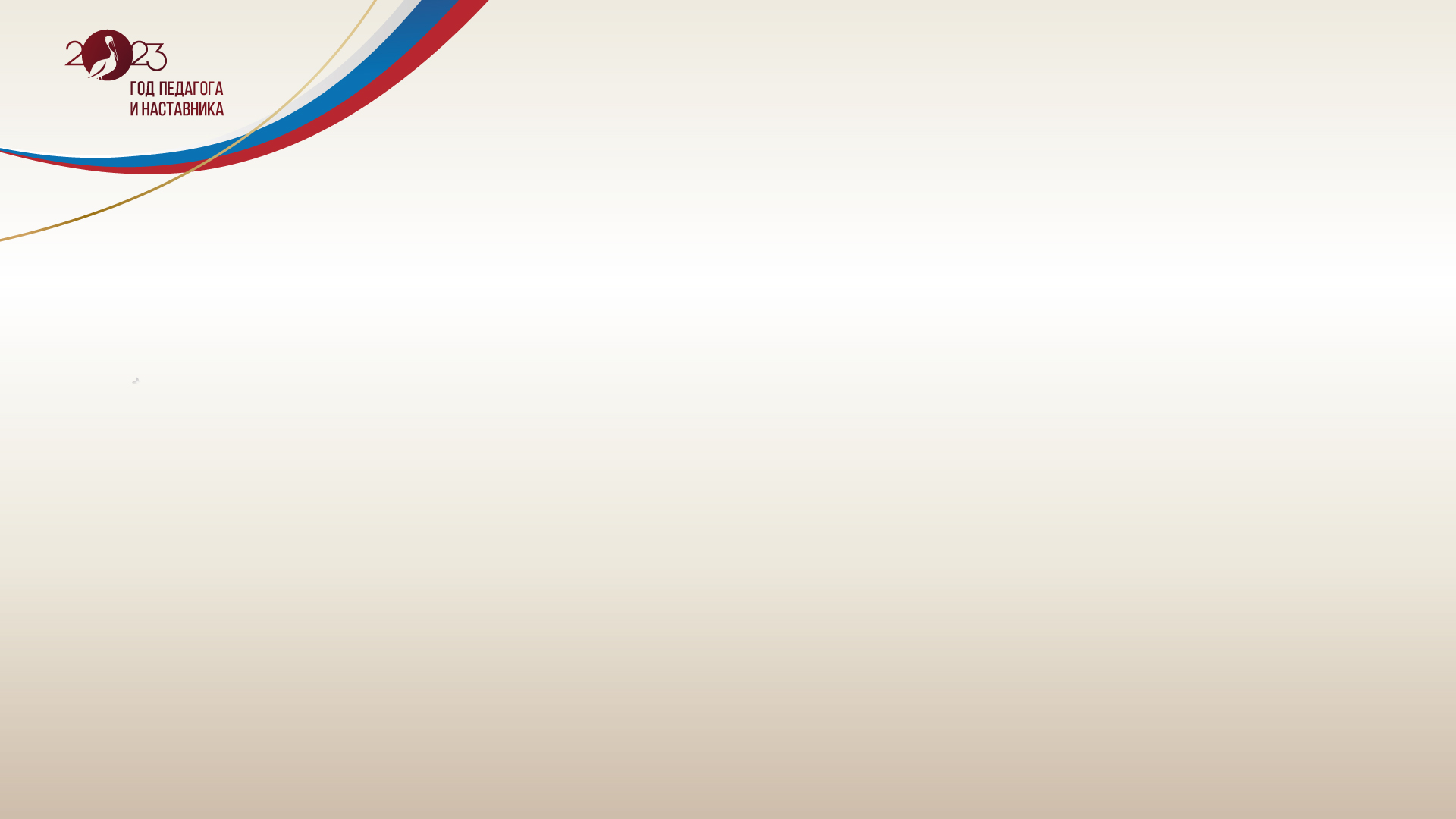 АТТЕСТАЦИЯ ДЛЯ УСТАНОВЛЕНИЯ КВАЛИФИКАЦИОННОЙ КАТЕГОРИИ «ПЕДАГОГ-МЕТОДИСТ» И «ПЕДАГОГ-НАСТАВНИК»
пункт 48Необходимо подать заявление и ходатайство руководителя образовательной организации на основе решения педагогического совета или другого коллегиального органа
Ранее не было регламентировано
Приказ Министерства образования и науки Российской Федерации от 07.04.2014 № 276 «Об утверждении Порядка проведения аттестации педагогических работников организаций, осуществляющих образовательную деятельность»
Приказ Министерства просвещения Российской Федерации от 24.03.2023 № 196«Об утверждении Порядка проведения аттестации педагогических работников организаций, осуществляющих образовательную деятельность»
01.09.2014
31.08.2029
01.09.2023
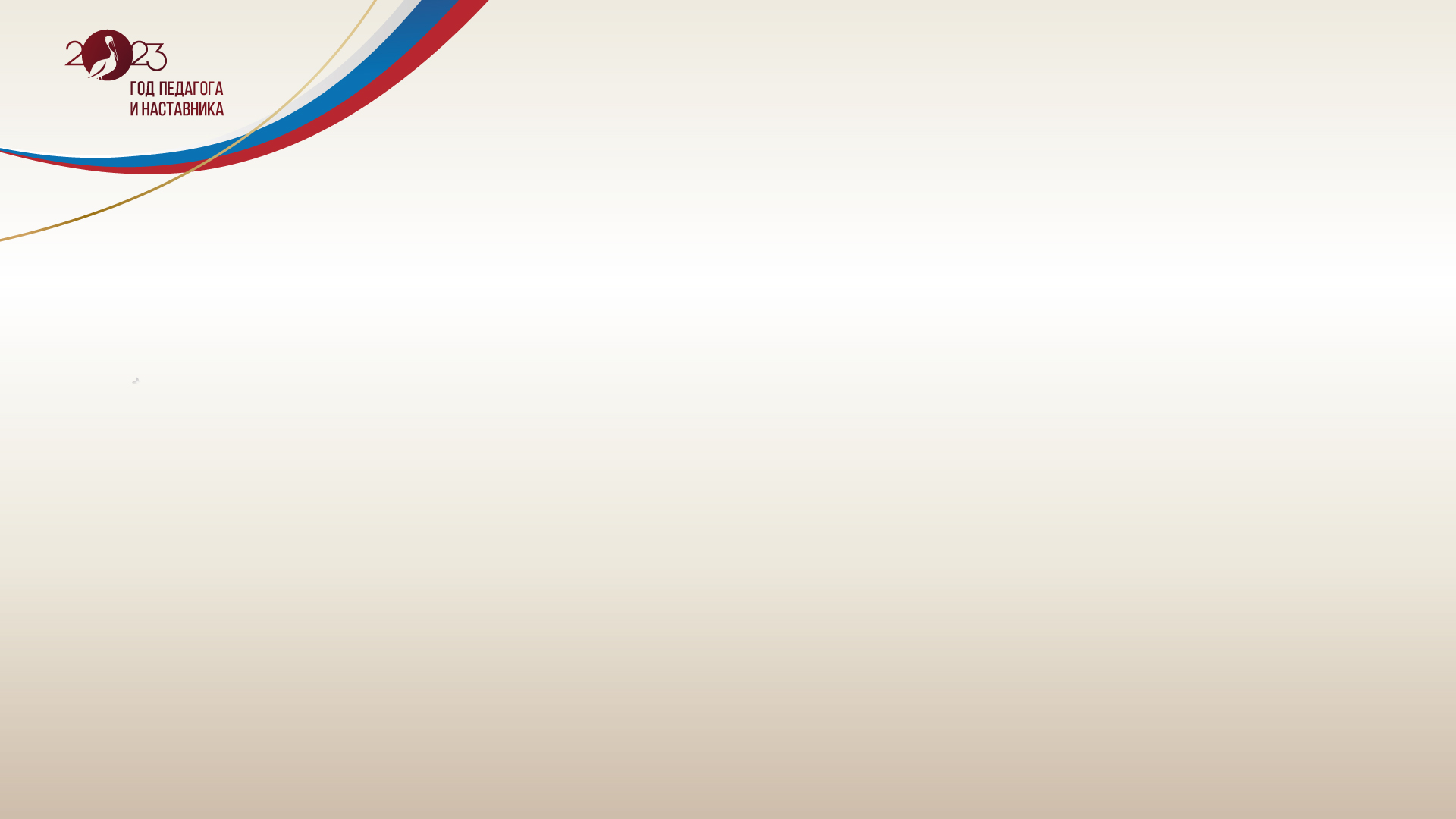 АТТЕСТАЦИЯ ДЛЯ УСТАНОВЛЕНИЯ КВАЛИФИКАЦИОННОЙ КАТЕГОРИИ «ПЕДАГОГ-МЕТОДИСТ»
пункт 50
Показатели деятельности, не входящей в должностные обязанности:
 руководство методическим объединением
 руководство разработкой программно-методического сопровождения
 методическая поддержка участников профессиональных конкурсов
 методическая поддержка, направленная на профессиональное развитие, преодоление профессиональных дефицитов
 передача опыта по применению авторских учебных и учебно-методических разработок
Ранее не было регламентировано
Приказ Министерства образования и науки Российской Федерации от 07.04.2014 № 276 «Об утверждении Порядка проведения аттестации педагогических работников организаций, осуществляющих образовательную деятельность»
Приказ Министерства просвещения Российской Федерации от 24.03.2023 № 196«Об утверждении Порядка проведения аттестации педагогических работников организаций, осуществляющих образовательную деятельность»
01.09.2014
31.08.2029
01.09.2023
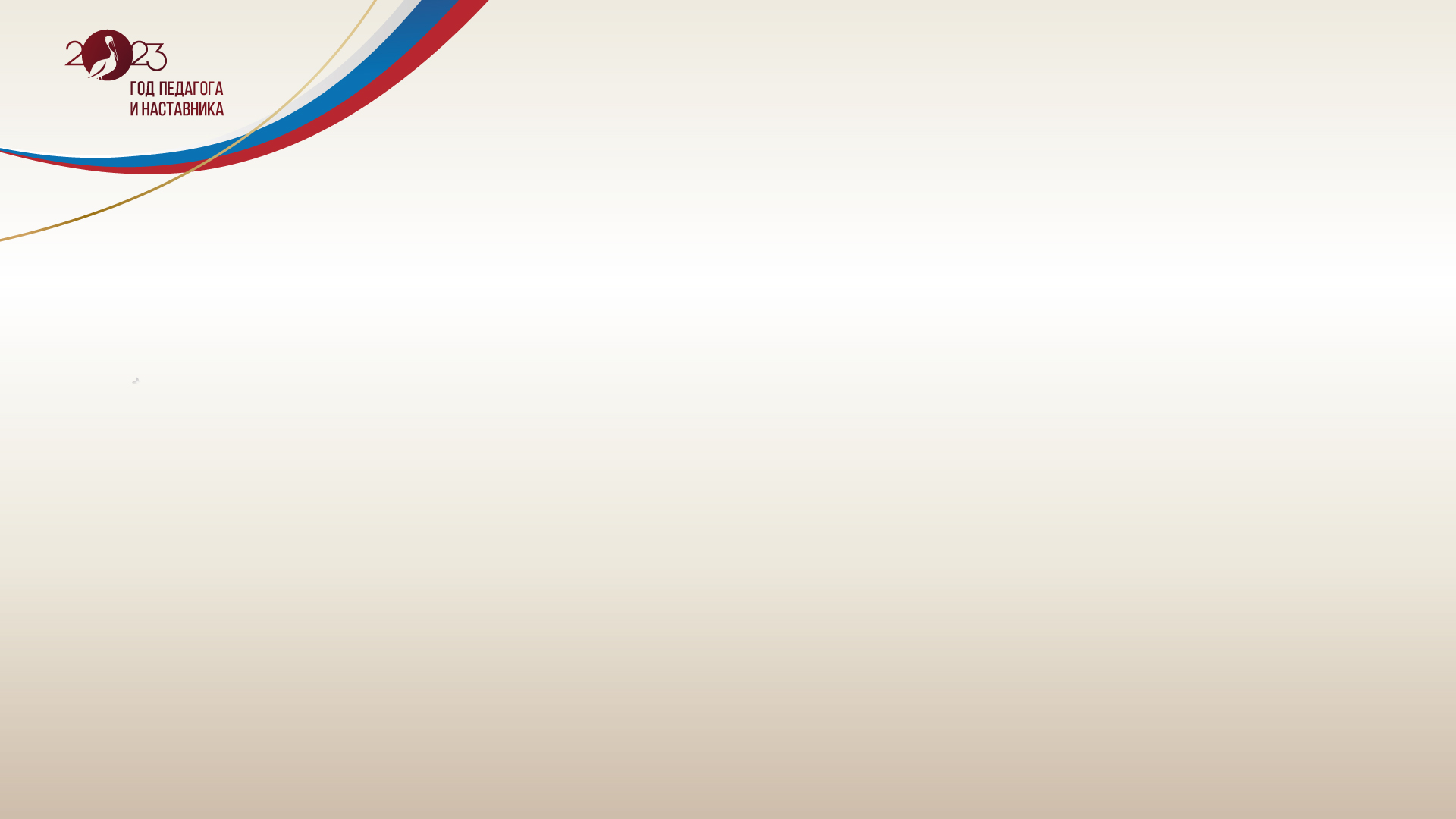 АТТЕСТАЦИЯ ДЛЯ УСТАНОВЛЕНИЯ КВАЛИФИКАЦИОННОЙ КАТЕГОРИИ «ПЕДАГОГ-НАСТАВНИК»
пункт 51 
Показатели деятельности, не входящей в должностные обязанности:
 руководство практической подготовкой студентов
 наставничество в отношении педагогических работников
 содействие в подготовке педагогических работников к участию в конкурсах профессионального мастерства
 распространение авторских подходов и методических разработок
Ранее не было регламентировано
Приказ Министерства образования и науки Российской Федерации от 07.04.2014 № 276 «Об утверждении Порядка проведения аттестации педагогических работников организаций, осуществляющих образовательную деятельность»
Приказ Министерства просвещения Российской Федерации от 24.03.2023 № 196«Об утверждении Порядка проведения аттестации педагогических работников организаций, осуществляющих образовательную деятельность»
01.09.2014
31.08.2029
01.09.2023
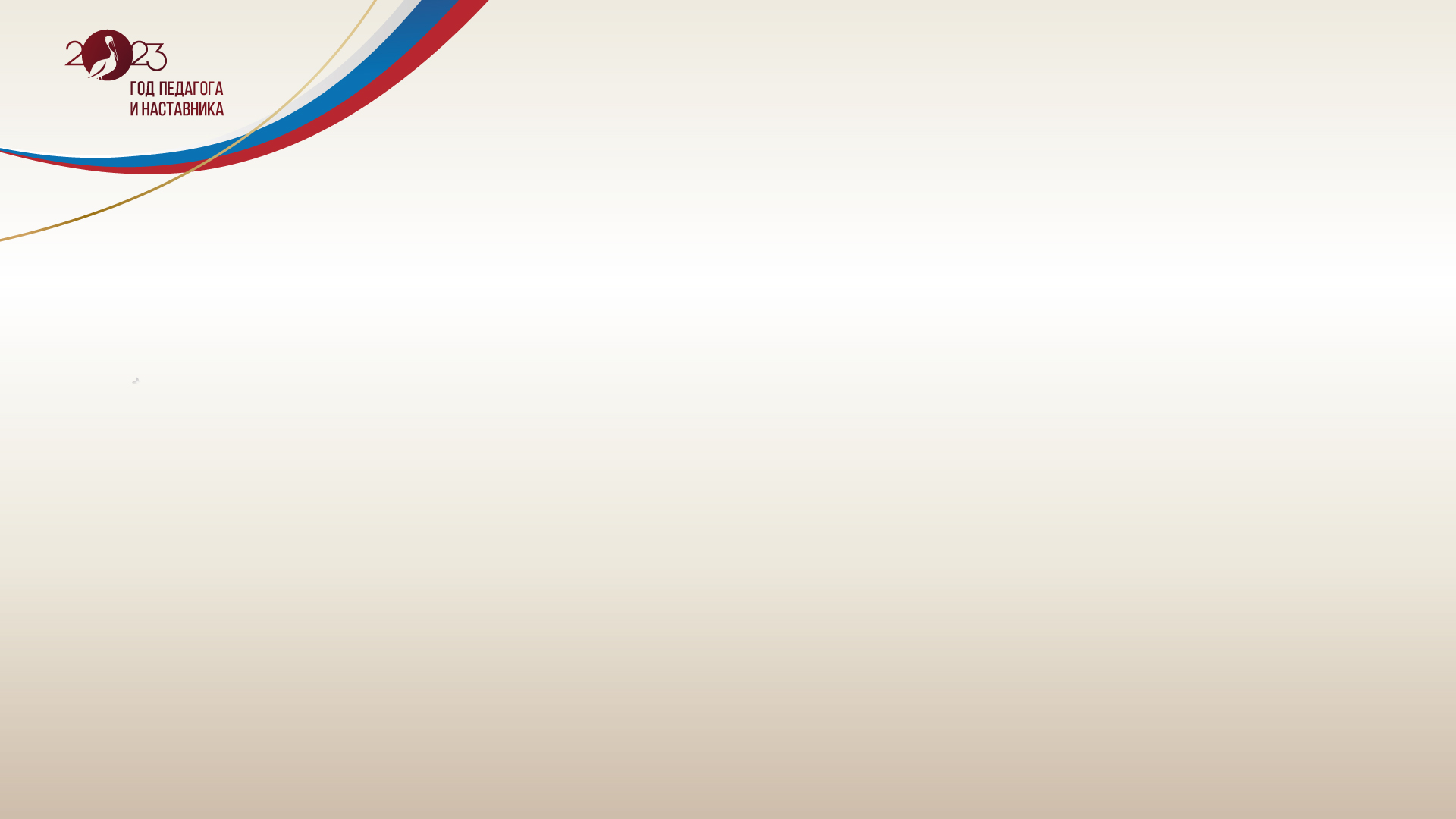 РЕГИОНАЛЬНАЯ НОРМАТИВНО-ПРАВОВАЯ БАЗА
Постановление правительства Тульской области от 02.08.2023 № 451 «О внесении изменений в постановление правительства Тульской области от 23.05.2014 №263»
Локальные акты, регламентирующие проведение аттестации в Тульской области,
находящиеся на стадии утверждения

Административный регламент предоставления государственной услуги
Приказ МО ТО «Об организации аттестации педагогических работников организаций, осуществляющих образовательную деятельность»
Формы ходатайства с перечнем критериев и показателей для подачи в Главную аттестационную комиссию

для претендующих на установление квалификационной категории «педагог-методист»
для претендующих на установление квалификационной категории «педагог-наставник»